Αρθρώσεις
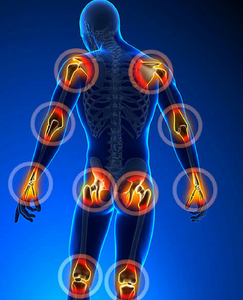 Αρθρώσεις
Οι αρθρώσεις είναι εκεί που ενώνονται δύο οστά. Οι αρθρώσεις χωρίζονται σε :
Συναρθρώσεις: Οι συναρθρώσεις δεν επιτρέπουν την κίνηση των οστών που συνδέουν  ή επιτρέπουν πολύ περιορισμένες κινήσεις  (π.χ. σπονδυλική στήλη)
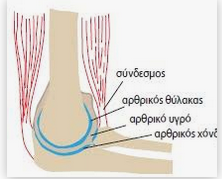 Διαρθρώσεις: Οι διαρθρώσεις επιτρέπουν την κίνηση των οστών που συνδέουν .
Διάρθρωση
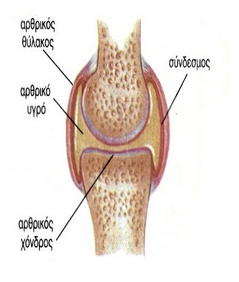 Οι σύνδεσμοι συγκρατούν τα δυο οστά. 

Ενώ και τα δύο οστά, και ο σύνδεσμος, περιβάλλονται από τον αρθρικό θύλακα.
Διάρθρωση
Μέσα στη διάρθρωση ανάμεσα στα οστά υπάρχει το αρθρικό υγρό. Αυτό το υγρό  είναι σας «λιπαντικό» που διευκολύνει τις κινήσεις.
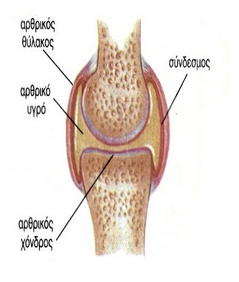